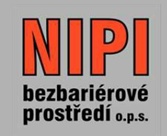 INDUKČNÍ SMYČKY
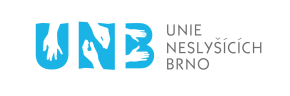 2023
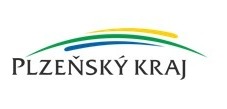 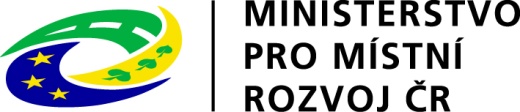 LEGISLATIVAVYHLÁŠKA 398/2009, § 8, odstavec 2:PROSTORY PRO SHROMAŽĎOVÁNÍ 50 A VÍCE OSOB NEBO KAŽDÉ OZVUČENÍ ČI PŘEKLADATELSKÝ SERVIS KIN, DIVADEL A SÁLŮ MUSÍ UMOŽŇOVAT INDUKČNÍ POSLECH PRO NEDOSLÝCHAVÉ OSOBY
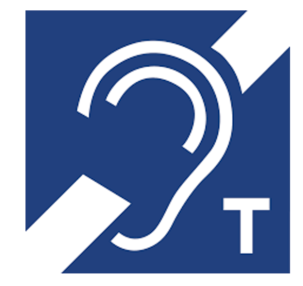 Mezinárodní symbol poslechu s indukční smyčkou
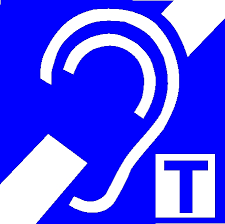 ČSN EN 62489-1 
Norma stanovující metodu měření elektromagnetického signálu v prostoru 
Měří hodnoty vstupního zvuku 
Pokrytí prostoru signálem
Jasné označení prostoru
Vyškolení obsluhy, monitorování a údržba zařízení
METODIKA
https://ilooptimalforall.unb.cz/
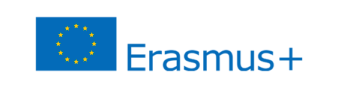 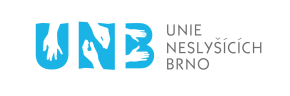 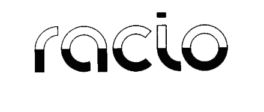 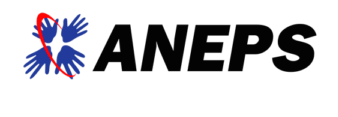 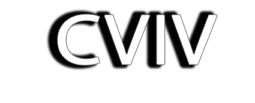 [Speaker Notes: V rámci programu Erasmus+ je program EU na podporu vzdělávání, odborné přípravy, mládeže a sportu v Evropě - Unie neslyšících Brno ve spolupráci s Asociáciou nepočujacíh Slovenska, Centrum vizualizace a interaktivity vzdělávání, s.r.o.  a slovinským partnerem Racio, družba za razvoj sloveskega kapitala pracují na metodice vzdělávání a instalace indukčních smyček. Z tohoho materiálu také čerpá naše krátká prezentace]
Proč INDUKČNÍ SMYČKA?
Neslyšící – neviditelné smyslové postižení, které vás  vyčlení ze společnosti
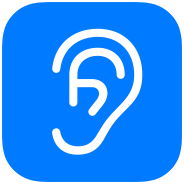 Pro bezpečný pohyb osob se sluchovým postižením je nutností vizuálně sdělená informace – informační a orientační systémy ve vstupních halách, odbavovacích halách, zastávky hromadné dopravy, nástupiště. Dále se jedná o varovné vizuální systémy světelné signalizace. 
Vybavení pokladen a přepážek musí umožňovat indukční odposlech a odezírání 
U divadelních sálů, kin, konferenčních místností, aul s kapacitou nad 50 osob je nutnost vybavit indukční smyčkou.
.
UŽIVATEL V HLUČNÉM PROSTŘEDÍ
[Speaker Notes: AUDIO FREKVENČNÍ INDUKČNÍ SYSTÉM JE UŽITEČNOU POMŮCKOU V HLUČNÉM PROSTŘEDÍ A V KOMUNIKACI NA DELŠÍ VZDÁLENOST.
OBSAHUJE VŽDY MIKROFON (SNÍMÁ MLUVENÉ SLOVO) – NEBO JINÝ ZDROJ ZVUKU (HLÁŠENÍ ROZHLASU V HALÁCH MDH LETIŠTÍCH, NÁDRAŽÍCH) A UŽIVATEL PŘEPÍNÁ (NEBO AUTOMATICKY PŘEPÍNÁ SLUCHADLO) DO REŽIMU SNÍMÁNÍ ZVUKU „T“ PRO POSLECH INDUKCE]
PRINCIP:ZVUK - MAGNETICKÉ POLE - ZVUK
[Speaker Notes: ZVUKOVÝ SIGNÁL JE V ZAŘÍZENÍ (SMYČKOVÝ ZESILOVAČ) PŘEMĚNĚN V PROMĚNLIVÉM MAGNETICKÉM POLI PŘENÁŠEN AŽ JE ZACHYCEN  T-CÍVKOU VE SLUCHADLE A PŘEVEDEN NA ZVUKOVÝ SIGNÁL]
EXTERIÉROVÉ
[Speaker Notes: INDUKČNÍ SMYČKU LZE DOČASNĚ POUŽÍT V EXTERIÉRU – FOTO Z AKCE BABSKÉ LÉTO V LUŽÁNKÁCH V ROCE 2021]
INTERIÉROVÉ
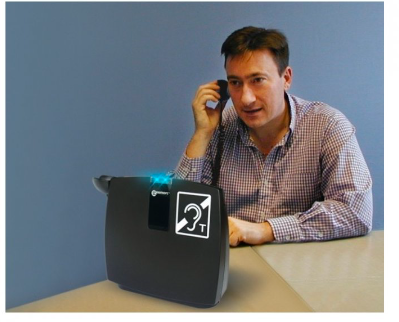 [Speaker Notes: MOHOU BÝT INSTALOVÁNY JAKO PEVNÉ – V SÁLECH, ČI NA PŘEPÁŽKÁCH, NEBO PŘENOSNÉ A ODSTRANITELNÉ]
INTERIÉROVÉ - PROSTOROVÉ
[Speaker Notes: NÁVRH NA INSTALACI INDUKČNÍ SMYČKY V AUDITORIU U PRAZE – smyčka se musí instalovat tak, aby byla přesně zaměřená co do výšky (uživatel stojí, nebo sedí) i prostoru – aby „nepřetékal“ signál do okolního prostředí – to je důležité např. u sady přepážek vedle sebe, nebo u sálů umístěných nad sebou.]
MĚŘENÍ SIGNÁLU
ZESILOVAČ
[Speaker Notes: ZDE VIDÍTE ZESILOVAČ A MĚŘENÍ SIGNÁLU]
INDUKČNÍ SMYČKU LZE INSTALOVAT VŠUDE, KDE JE POTŘEBA
Přepážkové indukční smyčky – princip fungování
Zdroj zvuku, v tomto případě hlas pracovníka za přepážkou, je zachycen mikrofonem umístěným blízko jejich úst. Tím jsou potlačeny případné rušivé hluky.
Zvukový signál přeměněný v mikrofonu na elektrický se přenese do smyčkového zesilovače. Ten elektrický signál modulovaný původním zvukovým zdrojem zesílí a napájí indukční smyčku. Smyčka je obvykle měděný drát instalovaný v prostoru přepážky, který indukuje do prostoru modulované magnetické pole.
Indukční smyčka u přepážkových aplikací bývá umístěna na panelu pod stolem přepážky nebo na přepážce.
INTERIÉROVÉ – PŘEPÁŽKOVÉ PEVNÉ
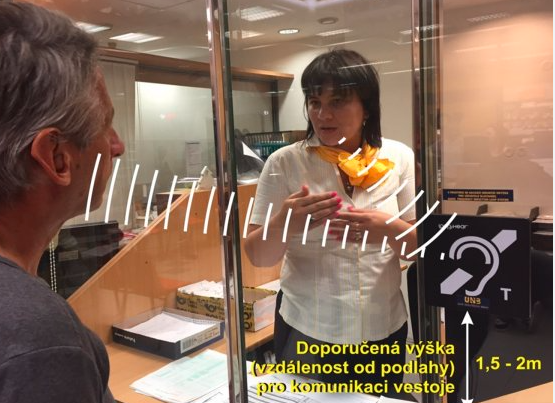 INDUKČNÍ SMYČKY V MHD
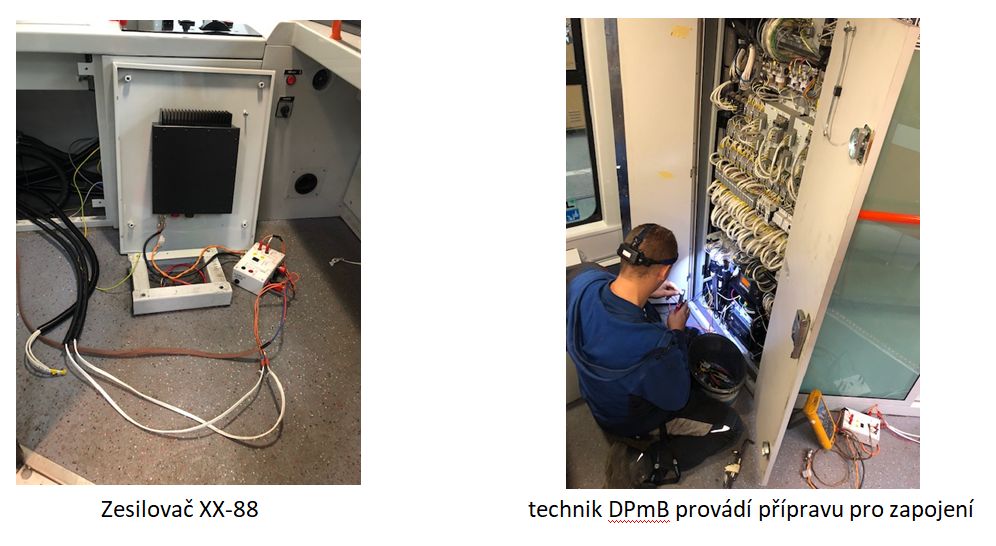 [Speaker Notes: UMOŽŇUJÍ NEDOSLÝCHAVÝM CESTUJÍCÍM SLEDOVAT AKTUÁLNÍ INFORMACE A HLÁŠENÍ – NA NÁDRAŽÍCH, VE VAGÓNECH…]
INDUKČNÍ SMYČKY V INTERKOMECH
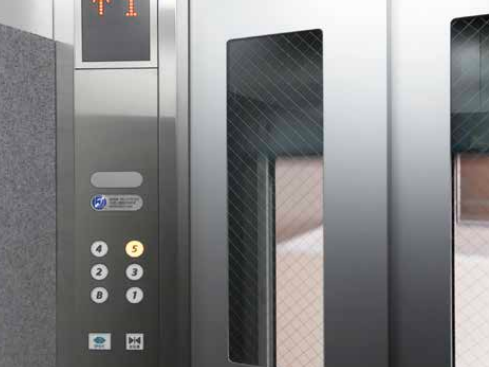 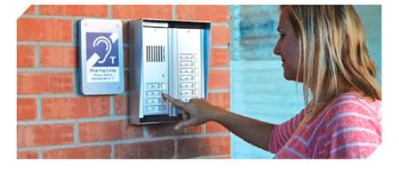 [Speaker Notes: JEDNO Z POTŘEBNÝCH MÍST INSTALACE JSOU KLECE VÝTAHŮ A ZVONKOVÁ TABLA S OBOUSTRANNÝM KOMUNIKAČNÍM ZAŘÍZENÍM, AUTOMATY VŠEHO DRUHU]
Veřejně prospěšná činnost organizace a odborných konzultantů je realizována a financována v rámci projektu: ,, Vyrovnávání příležitostí pro osoby s omezenou schopností orientace a pohybu na úseku bezbariérové přístupnosti staveb´´
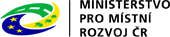 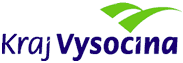 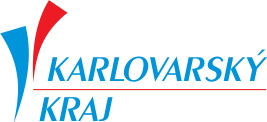 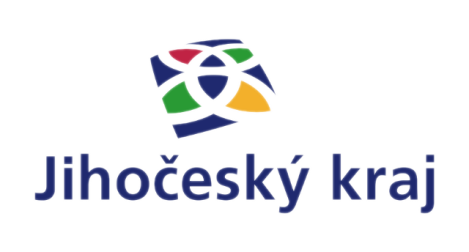 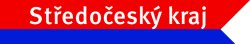 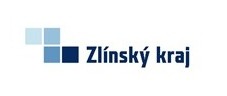 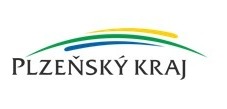 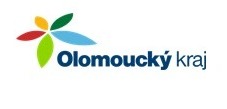 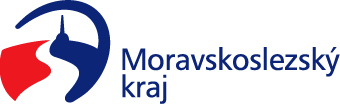 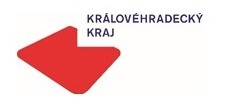 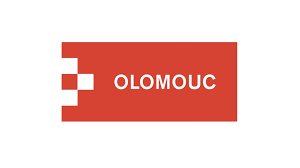 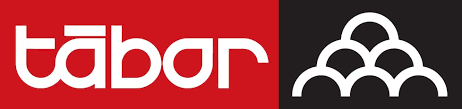 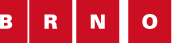 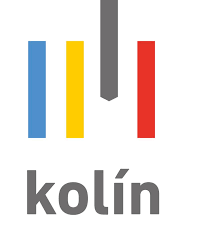 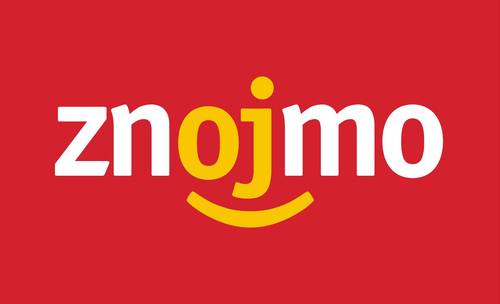 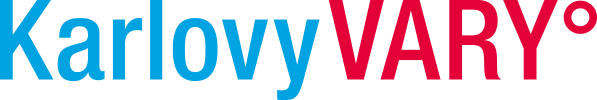 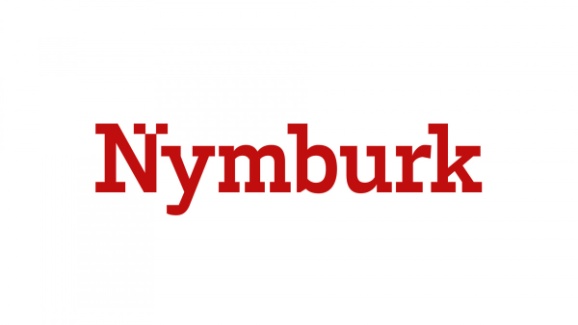 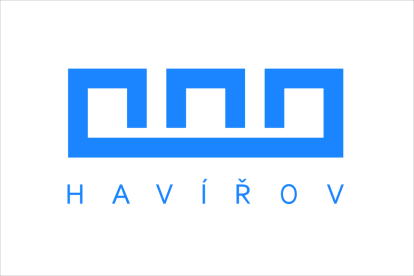 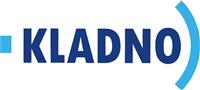 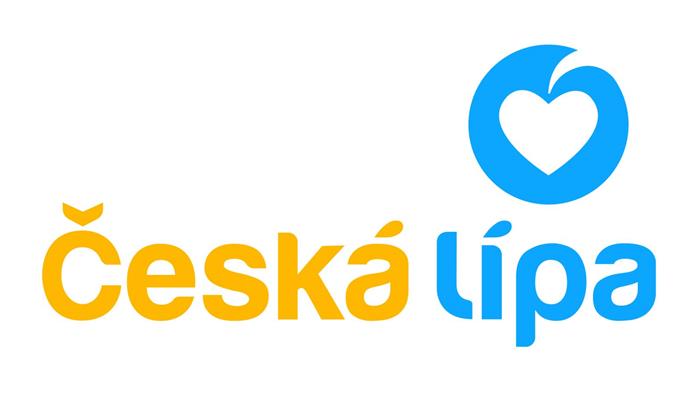 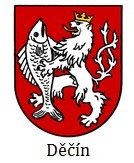 Děkujeme za pozornost
Obrázky a informace jsme čerpali:
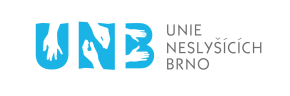 ilooptimalforall.unb.c
pomuckyproneslysici.cz
https://www.indukcni-smycky.cz/
https://www.2n.com/